Change Images on the same Slide
Heading goes here
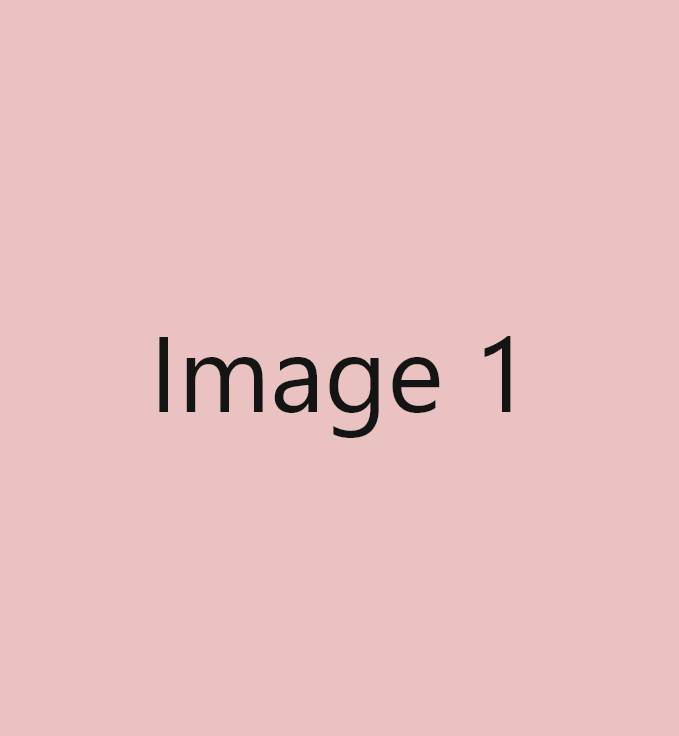 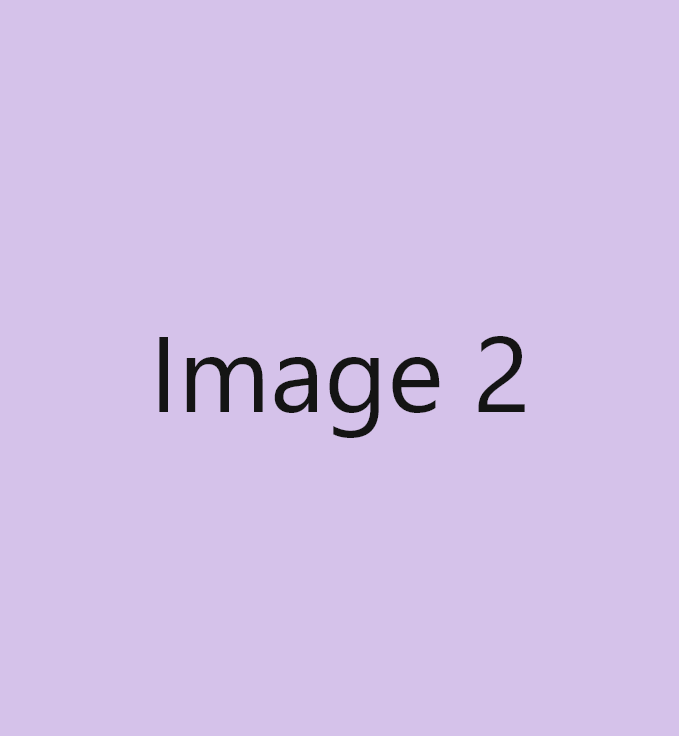 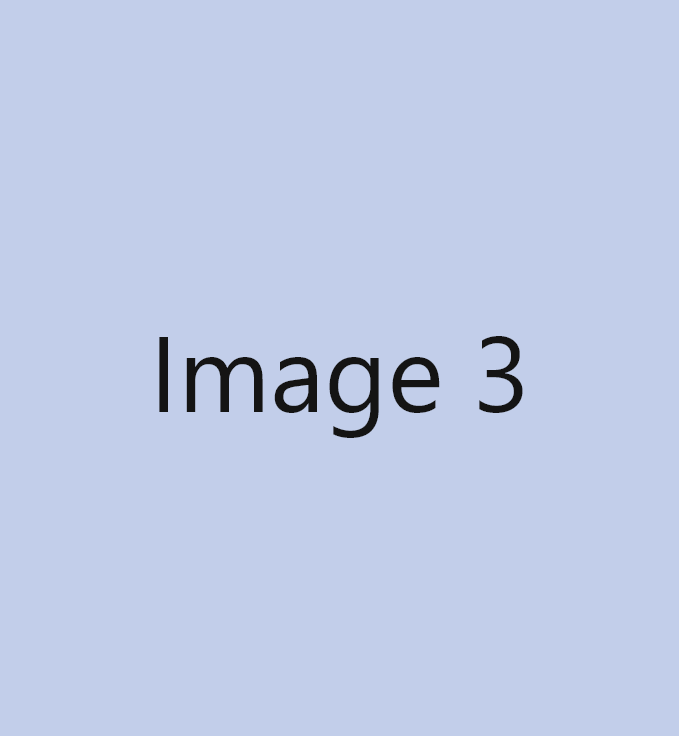 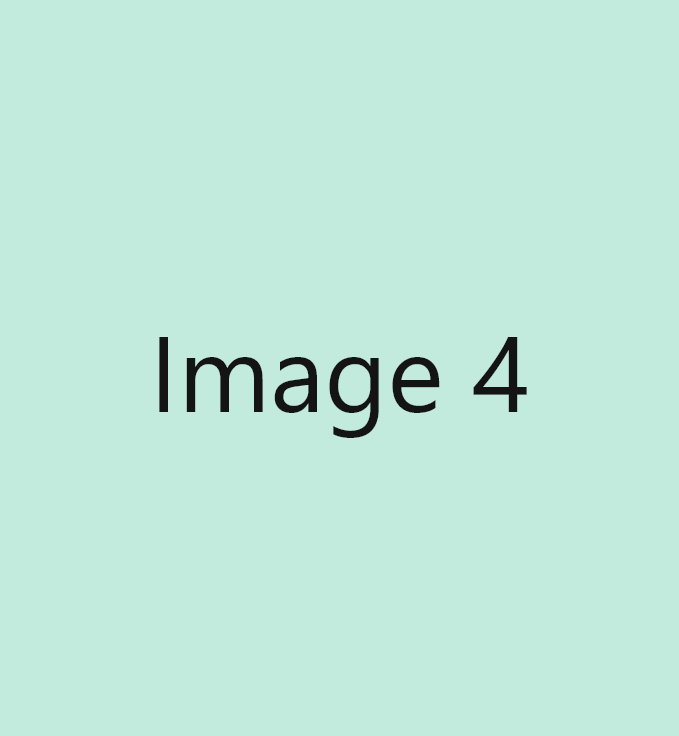 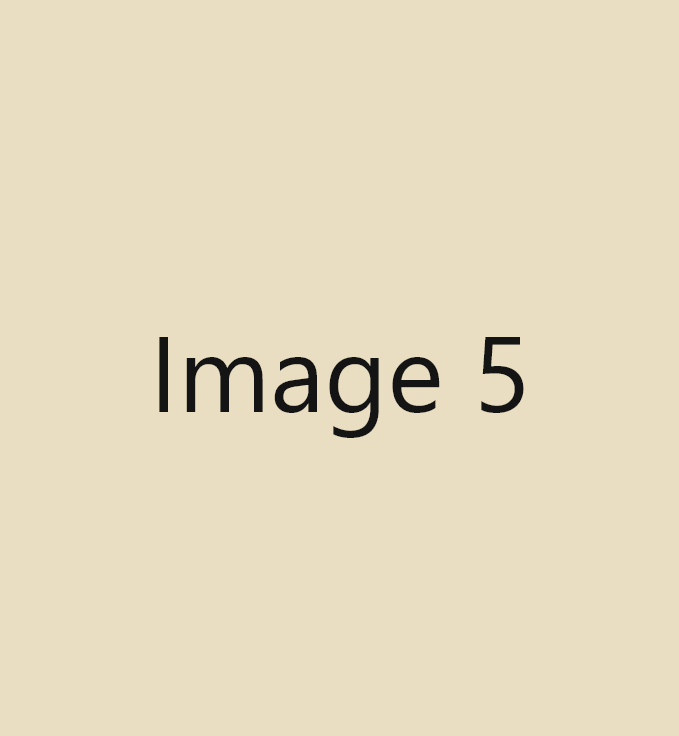 Some text goes here. Lorem ipsum dolor sit amet, consectetur adipiscing elit. Duis vel elit purus. Pellentesque imperdiet ac sapien nec ullamcorper. Maecenas tempus purus eu volutpat viverra. Sed sit amet sapien vitae felis suscipit rhoncus ut ac arcu. In sit amet semper lectus. Duis non erat sed felis auctor mollis. Aliquam ullamcorper mauris eget mi lobortis, vitae vehicula elit faucibus. Pellentesque vitae ipsum sit amet arcu malesuada commodo. Vivamus justo velit, hendrerit eu imperdiet eget, volutpat vel felis. Nullam posuere laoreet ipsum, eget aliquam diam rhoncus eget. Pellentesque dui nibh, faucibus viverra justo eu, luctus dignissim leo. Duis non erat sed felis auctor mollis. Aliquam ullamcorper mauris eget mi lobortis, vitae vehicula elit faucibus.